Phoenix Marketing International
Telecommunications Industry Benefits and Drawbacks of Cloud-Delivered Content: 
New Opportunities vs. Infrastructure Challenges
1
What advantages do cloud-based solutions applied to popular entertainment properties bring to broadband network operators?
Broadband operators, as front man to consumer, are best  positioned  to increase in value chain/revenue stream, but also have the potential to face over the top cannibalization. 
Away from per bit/speed model to service, value add, embedded
Increased network traffic for under utilized broadband pipes.
Catalyst for new industry standards/clearing house across competitive entertainment properties.
Operators who have both a fixed and mobile broadband platform have the opportunity to seamless own the everywhere, everything consumer.
2
Copyright © Phoenix Marketing International 2011.  All rights reserved.
How does the on-demand, always-accessible nature of cloud-based entertainment delivery challenge conventional distribution systems? Will older distribution methods disappear?
Consumer confusion – Which one? With whom? How?
Higher Service Level Expectations: More important than ever to be always on and no down time.
As cloud grows geometrically what happens to bandwidth demand and our ability to deliver across all geographies and platforms.
Security/privacy/migration /ownership (content developer and user)
Long term impact – multiple purchase life cycle gone?
Ultimately driven by consumer behavior and demand and industries willingness to meet these demands.
3
Copyright © Phoenix Marketing International 2011.  All rights reserved.
Devices They Can’t Live Without
Teens
Young Adults
Gen Y
Gen X
Mobile Phone
Mobile Phone
Mobile Phone
Mobile Phone
Laptop
Laptop
Laptop
Laptop
MP4 Player/iPod
Desktop
Desktop
Desktop
Desktop
HD TV
HD TV
HD TV
Gaming Console
Gaming Console
DVR
DVR
HD TV
MP4 Player/iPod
MP4 Player/iPod
Non-HD TV
4
Copyright © Phoenix Marketing International 2011.  All rights reserved.
How are they consuming content now?
Market
DVDs
Blu-rays
Stream
Download
Video Game
Movies
TV Shows
Video Games
Exercise/Fitness Media/Games
5
Copyright © Phoenix Marketing International 2011.  All rights reserved.
Media consumption time shift migration
Teens
Young Adults
Gen Y
Gen X
When Do You Watch Your Favorite Shows
Live as it airs
Live as it airs
Live as it airs
Live as it airs
74%
70%
57%
70%
22%
19%
Record
(Watch Another Night)
17%
13%
Record
(Watch Another Night)
Stream it later
Stream it later
Record 
(Watch Same Night)
Record 
(Watch Same Night)
Record 
(Watch Same Night)
Record
(Watch Another Night)
17%
Record
(Watch Another Night)
Record 
(Watch Same Night)
Stream it later
4%
Stream it Later
6
Copyright © Phoenix Marketing International 2011.  All rights reserved.
Which devices will drive future demand?
Teens
Young Adults
Gen Y
Gen X
Mobile Phones
12%
5%
Desktops
3%
Laptops
19%
8%
Netbooks
36%
33%
Tablets
43%
41%
38%
eReaders
39%
37%
Gaming Systems
HD TVs
7
Copyright © Phoenix Marketing International 2011.  All rights reserved.
What are they demanding: Mobile Phone
Teens
Young Adults
Gen Y
Gen X
14%
15%
Incidence
8
Copyright © Phoenix Marketing International 2011.  All rights reserved.
Top Recognized Brands – Who is best positioned?
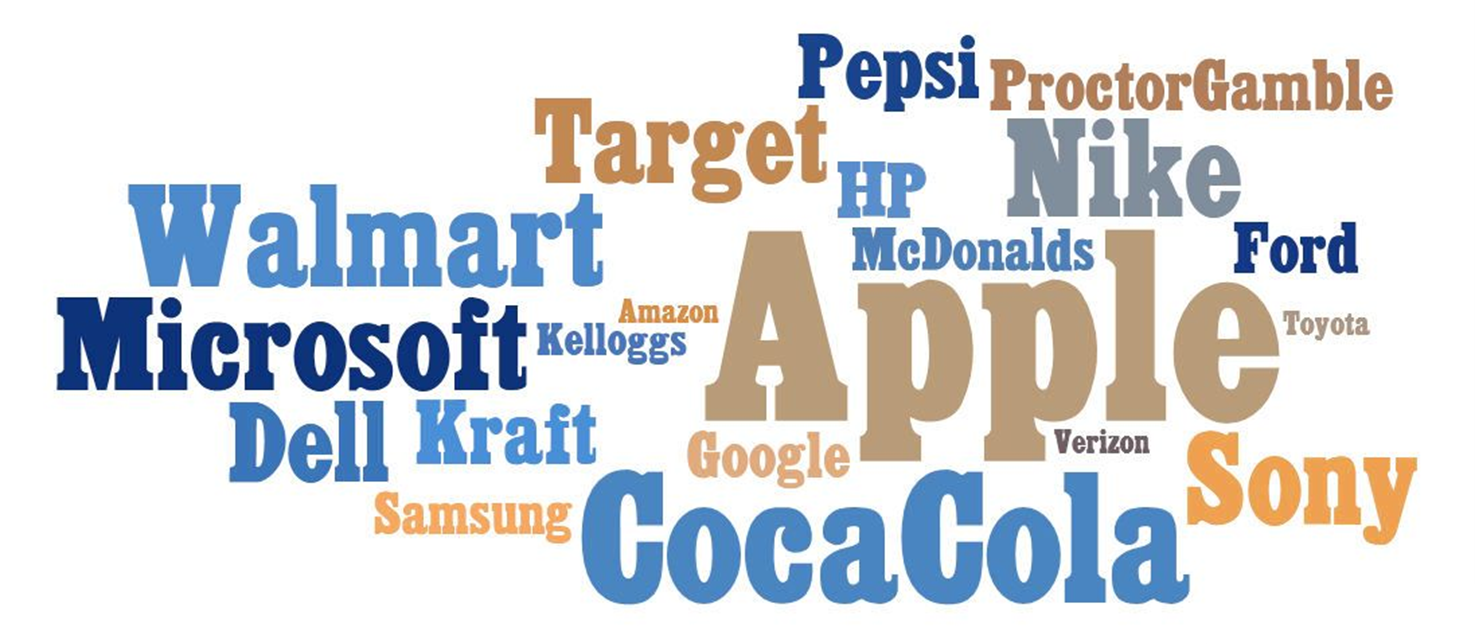 9
Copyright © Phoenix Marketing International 2011.  All rights reserved.
Top Recognized Tech and Media Brands: Who can make the cloud rain?
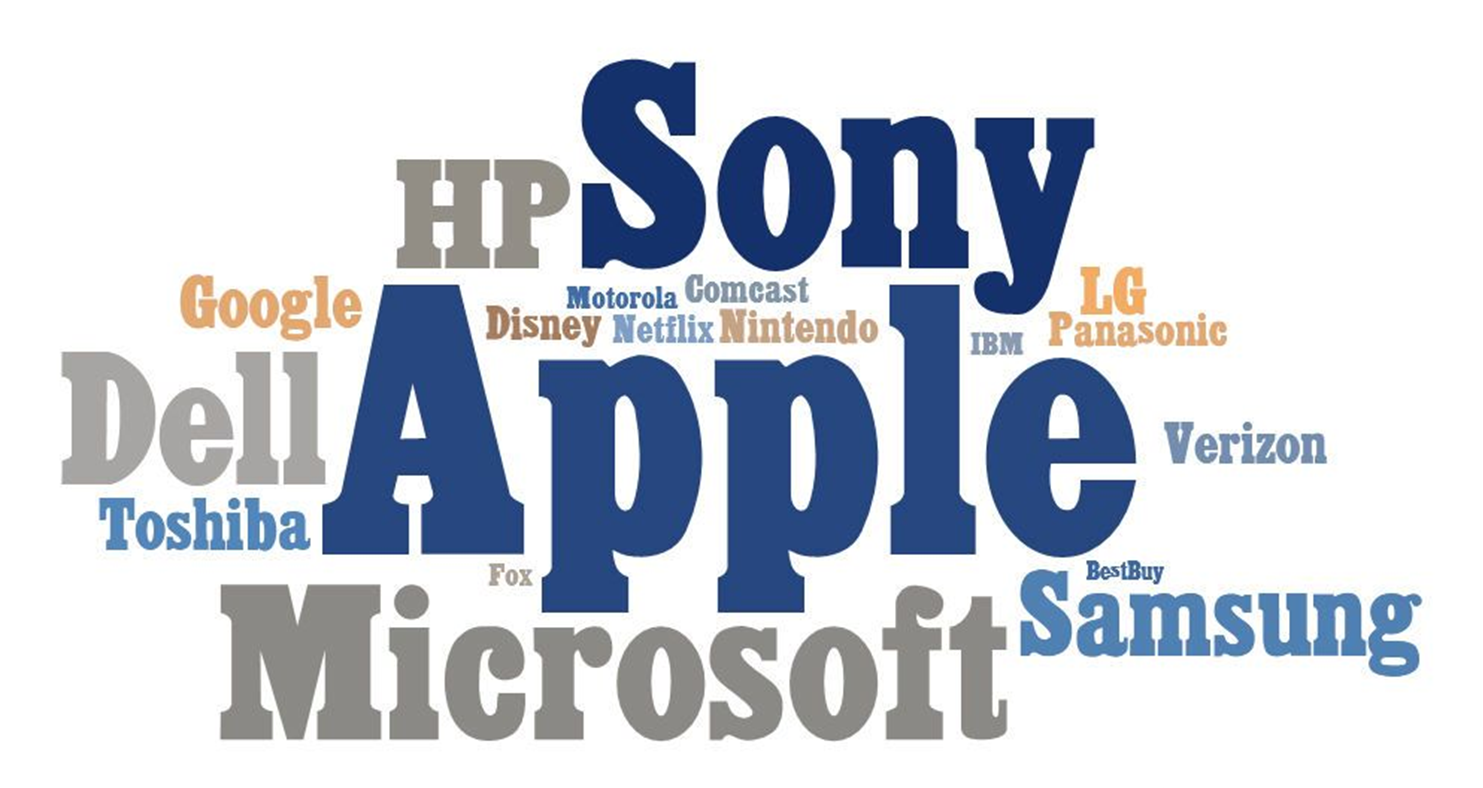 10
Copyright © Phoenix Marketing International 2011.  All rights reserved.
THANK YOU FOR YOUR TIME
For Additional Information please contact:
Please email: convtechmedia@phoenixmi.com  or call 215-395-6655